An Integrated Methodological framework for Emergency Logistics - MELOGIC
Dr Georgios Boustras
Associate Professor in Risk Assessment
Dean of the Ioannis Gregoriou School of Business Administration
Director of CERISE
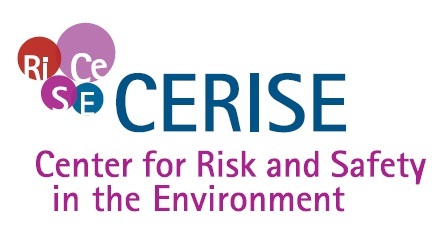 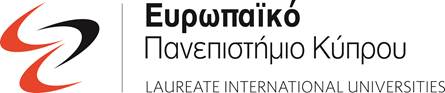 The Team (Coordinator)
European University Cyprus, established in 2007, part of the Laureate Network.  
Center for Risk, Safety and the Environment (CERISE), established in 2011.
Current projects at CERISE:
Dec 14:		2014/PRKP/25 - "CP4ALL“- 2014 Call for prevention and preparedness projects in civil protection and marine pollution, € 479,763 (12/14 – 12/16) 
Jul 14: 	"Prevention, Preparedness and Consequence Management of Terrorism and Other Security related Risks (CIPS)” HOME/2013/CIPS/AG/4000005091/ISEC 2013 - Cybercrime targeted call (INT) - Cyprus Cyber Crime Center of Excellence for Training, Research and Education, € 320,459,60 (07/14 – 07/16)
Jul 14: 	"Prevention of and Fight against Crime" (ISEC) - INT Call for proposals 2013 – Action Grants HOME/2013/CIPS/AG - European Surface Transport Operators Forum, € 399.657,33 (07/14 – 07/16) 
May 14: 	Security Call 6 FP7-SEC-2013-1, IMproving Preparedness and Response of HEalth Services in major criseS, € 4,426,409 (05/14 – 05/17)
The Team (Members)
Πανεπιστήμιο Αιγαίου / University of Aegean - GR
Croce Rossa Italiana, Comitato Provinciale di Roma / Regional (Rome) Italian Red Cross - IT
Caritas Diocesana de Teruel y de Albarracin / Provincial Responsibles of CARITAS -ES
Svenska handelshogskolan / Humanitarian Logistics and Supply Chain Research Institute - FI
The Project
Recent natural disasters in Europe (e.g. earthquake in Kefallinia Island in Greece, severe and extended floods in Italy, France, Great Britain, and Germany) stressed the importance of the design and operation of efficient and effective relief distribution networks, and revealed the limitations in preparedness policy, in terms of disaster logistics operations, at local and regional level. 
Reviews from related projects, (both in the EU Civil Protection as well as in other interregional programs) having policy implementation character, reveal an opportunity for improving significantly relief logistics operations by addressing the following key issues:
•	Identification of main emergency logistic problems (e.g. pre-positioning of emergency supplies) from civil protection authorities point of view. 
•	Creation of an e-library of best practices, lessons learnt and strategic/tactic actions for emergency logistics processes.
•	Development of a toolbox that will support decision making in terms of preparedness logistics operations.
Deliverables and Deadlines
Project Management and Coordination
1 Kick-Off Meeting in Cyprus 
4 Progress reports to the Commission  (1 report per 6 months)
5 Partnership Meetings (all partners) 
1 specific workshop on financial management issues (embedded in the kick-off meeting in Cyprus)
Mapping of emergency logistics problems and creation of data repository
1 Report with the categorization of main logistics problems in the preparedness phase, best practises, lessons learnt and existing emergency logistics tools 
1 Pool (data repository in the form of “living document) of Best Practises and Lessons Learnt
Deliverables and Deadlines
Design & Implementation of a logistics planning toolbox for preparedness operations
1 Report with modelling of logistics problems in preparedness operations 
1 kit with algorithmic tools
1 Design document of the planning software tool 
1 software (planning tool) 
1 Report with testing results of the planning software tool 
Theoretical & practical training on logistics processes in preparedness operations
1 complete training guide (in electronic dynamic form) that will include both theoretical and practical material in logistics processes for preparedness operations. The planning tool developed in Phase C, will be used for practical training. 
3 complete training sessions (1 per operational partner and 1 in Greece)
1 report with evaluation of the training sessions
Deliverables and Deadlines
Planning, Implementation and Evaluation of Small Scale Pilot tests
1 report with implementation methodology for small scale pilot test (design of test, evaluation criteria, etc)
1 Small Scale Pilot test (real-life cases to be tested)
1 Evaluation Workshop (at the end of small scale pilot test)
Publicity, Raising Awareness Campaign  and Dissemination of Results 
1 Project Logo 
1 Project official web site and Web2.0 toolkit (Facebook, LinkedIN, Twitter)
1 Raising Awareness Campaign, Publicity and Dissemination Plan 
4 Project e-Newsletters 
20 Publications on Local, Regional, National and European Union Media 
Project Official Communication Material (200 Posters, 2000 Leaflets, 100 DVDs with useful material developed by the MELOGIC project)
5 National Events, organized by each partner in own country
1 Final Conference on Emergency Logistics in Disaster management in Brussels – Representation of European Civil Protection Community, Vulnerable social groups related entities/ associations including International ones 
1 White Paper on emergency logistics
Dates for Major Events
Jan 15: DG ECHO (Brussels)
Feb 15: Kick Off Meeting (Nicosia)
Feb 15: Workshop on financial management issues 
Jun / Dec 15, Jun / Dec 16: Reports to EC
Mar – Oct 16: 3 complete training sessions (1 per operational partner and 1 in Greece)
Mar – Oct 16: Small Scale Pilot test (real-life cases to be tested) / Evaluation Workshop (at the end of small scale pilot test)
Dec 16: Final Conference on Emergency Logistics in Disaster management in Brussels – Representation of European Civil Protection Community, Vulnerable social groups related entities/ associations including International ones
Follow Up
After MELOGIC project termination all partners will poses the planning software tool, based on open architecture and WEBGIS, to use it in their day to day and emergencies operations. 
Each partner will use the resulting tools and deliverables their own resources. That is true also for entities outside the consortium that would like to use them.
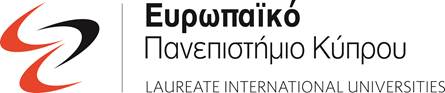 Thank you for the attention!
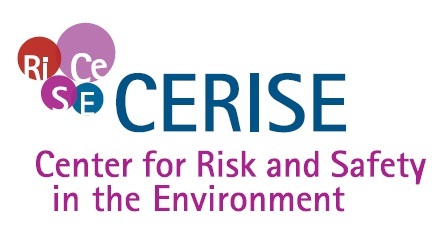